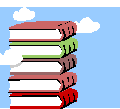 Учитесь и читайте.Читайте книги серьёзные.Жизнь сделает остальноеДостоевский Ф.М.«Почему люди не читают?»
Проект 
на 
комплексную тему:
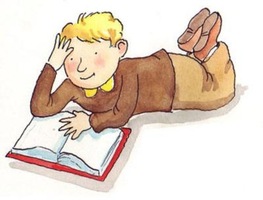 Руководитель проекта: Горчакова Татьяна Викторовна
2
Оглавление
План по решению проблемы
Цель проекта
Задачи проекта
Идея проекта
Основополагающий вопрос
Главная проблема
Справка из истории
Рейтинг самых читаемых книг
Результаты анкетирования
Статистика библиотеки
Выводы
3
План по решению проблемы
Провести классные часы, направленные на разъяснение ученикам важности книг в современном мире
Привлечь родителей к решению данной проблемы
Провести анкетирование учеников, для того чтобы убедиться в успехе проведенных мероприятий
4
Цель проекта:
Доказать и сформировать потребность чтения книг у подростков
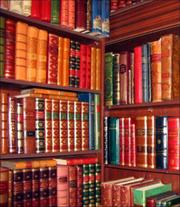 «Что за наслаждение находится в хорошей библиотеке. Смотреть на книги - и то уже счастье». Чарльз Лэм
5
Задачи проекта:
Обработка, обобщение и анализирование полученной информации в результате проведенных анкетирования, интервью и эксперимента;
Развитие умения выбирать книги для чтения, бережно относиться к книгам;
Привитие интереса к чтению книг;
Развитие навыков осознанного чтения
6
Идея проекта:
Обработка, обобщение и анализирование полученной информации в результате проведенных анкетирования, интервью и эксперимента;
Развитие умения выбирать книги для чтения, бережно относиться к книгам;
Привитие интереса к чтению книг;
Развитие навыков осознанного чтения
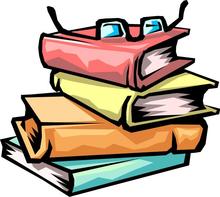 7
Основополагающий вопрос
Как сделать так, чтобы мир продолжал развиваться в лучшую сторону?
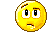 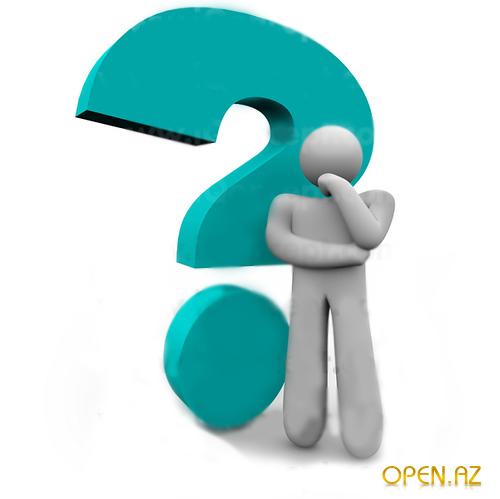 8
Главная проблема
Исследование федерального агентства по печати и массовым коммуникациям показало, что 35% россиян вообще не читают книг, около половины имеет в домашней библиотеке меньше сотни книг. Ежедневно читают всего 22% опрошенных, за последние 15 лет эта цифра снизилась на 9%.
История возникновения книги
9
Еще в древности,  после изобретения древними цивилизациями систем записи люди начали использовать для письма почти всё, на чём можно писать. Уже  тогда люди осознавали какую ценность имеют записи и книги не только в этот период, но и для будущего поколения. 
Первое время после появления книг, они писались исключительно церковной тематики. Позднее в монастырях стали вестись летописи, благодаря которым мы можем знать о жизни в тот период даже спустя многовековую историю.        До совсем недавнего времени книги были огромной редкостью и драгоценностью. Семья у которой была дома книга считалась самой богатой.Только  к середине XVII века книга перестала относится исключительно к церковной тематике. Появилась поэзия и рассказы, которые содержали в себе различные поучительные притчи, которые актуальны и в наше время. И как  жаль, что многие люди сегодня перестали осознавать их ценность.
Первые книгопечатники
10
В Европе книгопечатание начало распространяться в середине XV века, когда Иоганн Гутенберг в Германии напечатал 42-строчную Библию - первое полнообъёмное печатное издание в Европе, признанное шедевром ранней печати. Иван Фёдоров в 1564 году в Москве совместно с Петром Мстиславцем выпустил первую русскую книгу "Апостол".
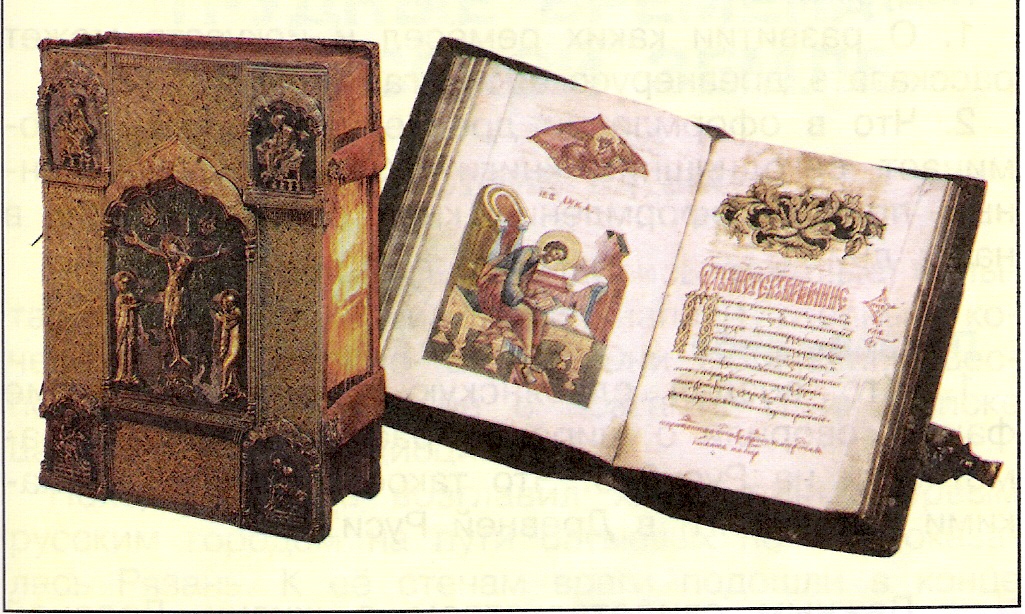 Рейтинг самых читаемых книг
11
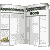 12
Результаты анкетирования
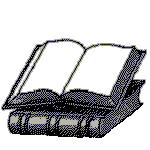 13
Сегодня люди уделяют книгам очень мало времени. Особенно это проявляется у подрастающего поколения. Мы провели опрос у школьников и выявили:
14
Один из самых обнадеживающих результатов дал вопрос:
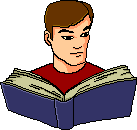 15
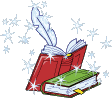 16
Учителя по своей профессии тесно связаны с книгами и мы им тоже задали несколько вопросов.
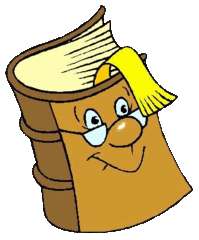 17
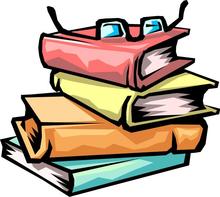 18
А также всем опрошенным мы задали главный вопрос нашего проекта. И вот какие результаты мы получили:
19
Статистика из библиотеки
Среди 1-4 классов 81.3% учащихся берут книги в школьной библиотеке
Среди 5-9 классов 72.9% учащихся берут книги в школьной библиотеке
 Среди 10-11 классов 95.6% учащихся берут книги в школьной библиотеке

В библиотеке им. Чехова берут книги 11% наших учеников
В библиотеке им. Крупской берут книги 6% наших учеников
В библиотеке им. Гайдара берут книги 4% наших учеников
20
Лучшие из книг те, которые дают больше всего пищи для размышлений, и при этом на самые различные темы
А.Франс
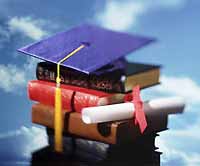 21
Люди перестают мыслить, когда перестают читать. Ни о чем не думает лишь тот, кто ничего не читает.  Д. Дидро
Вывод
На основании результатов данного исследования доказано, что проблема нехватки чтения существует не только у подростков, но и у взрослых. В связи с чем мы можем наблюдать нехватку образованности примерно 30-40% населения страны. В результате проведенных мероприятий мы наблюдали приток читателей в библиотеку в 2 раза превышающий обычный. Из чего можно сделать вывод, что для некоторых учеников нашей школы наша работа не прошла бесследно и они наконец осознали, что чтение необходимо для того, чтобы узнавать много нового, развивать фантазию и воображение, учиться мыслить, развивать логику и просто интересно проводить время. В книгах даны решения многих злободневных проблем нашего общества и если бы мы дали себе труд их прочитать, то уберегли бы себя от множества ошибок, совершенных еще много лет назад.
Спасибо за внимание!